Предмет: «Окружающий природный мир»Класс: 8Тема урока: «Осень»
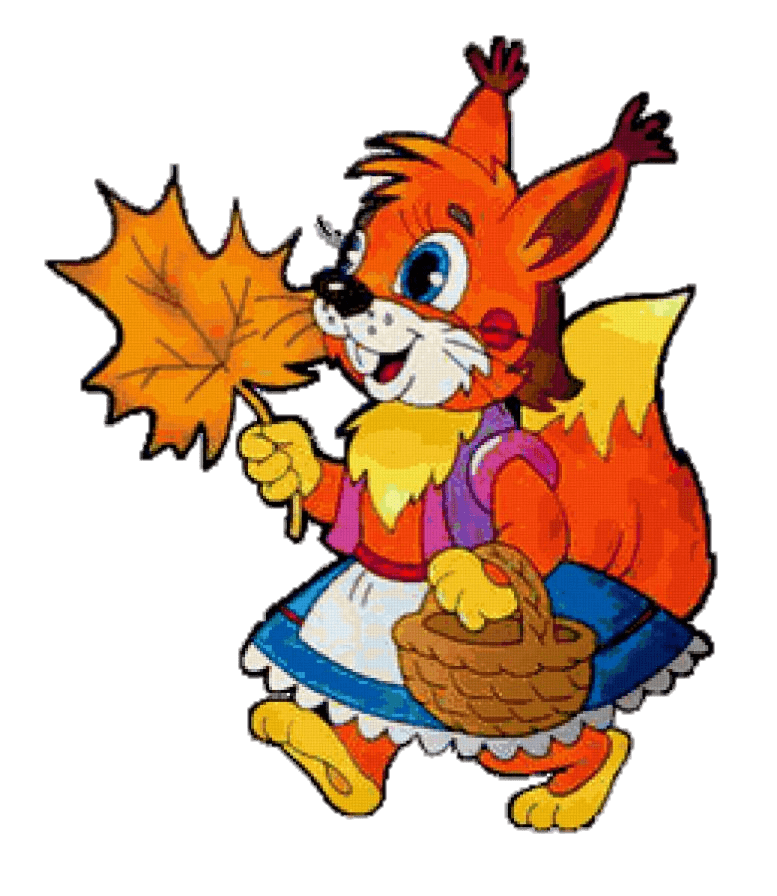 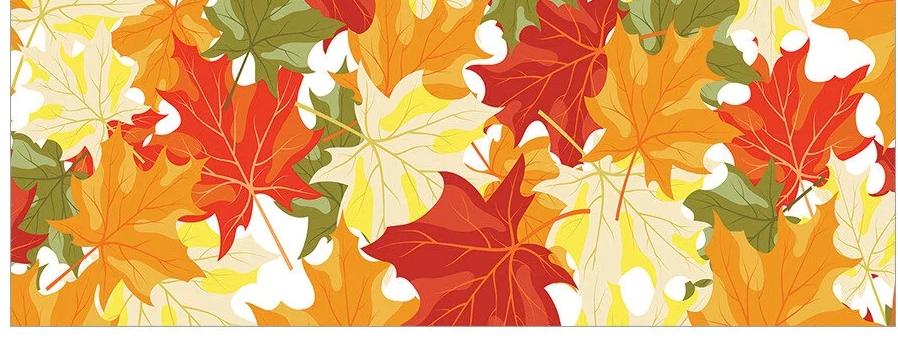 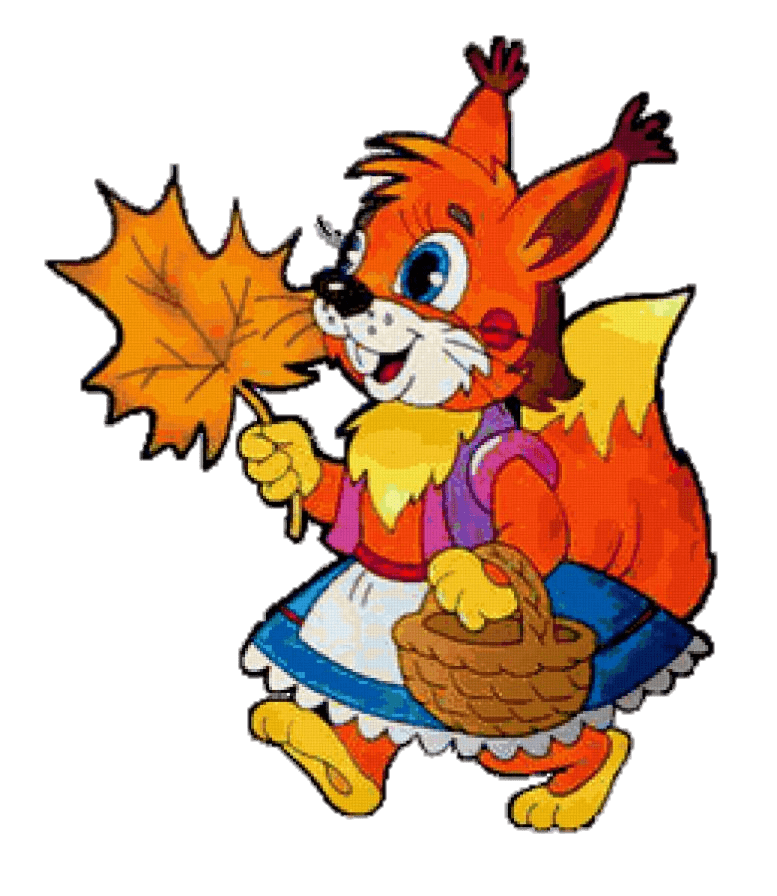 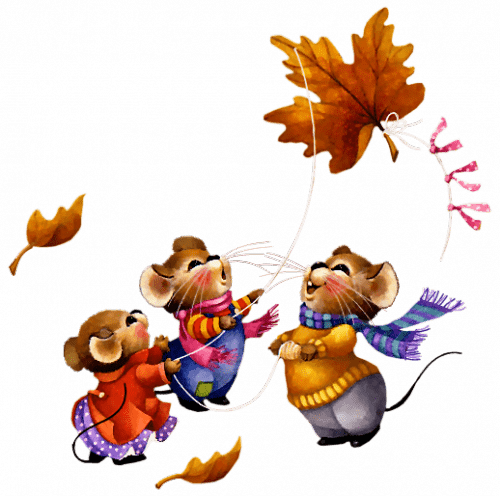 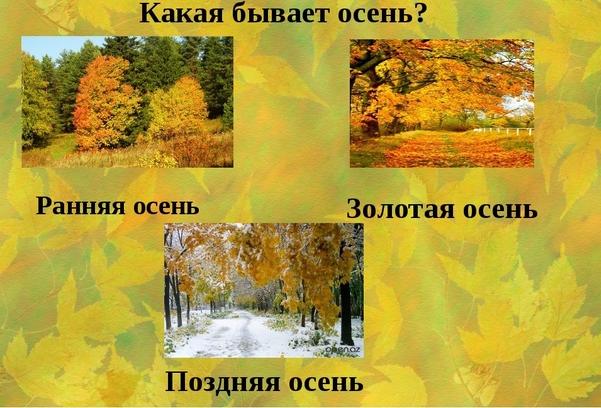 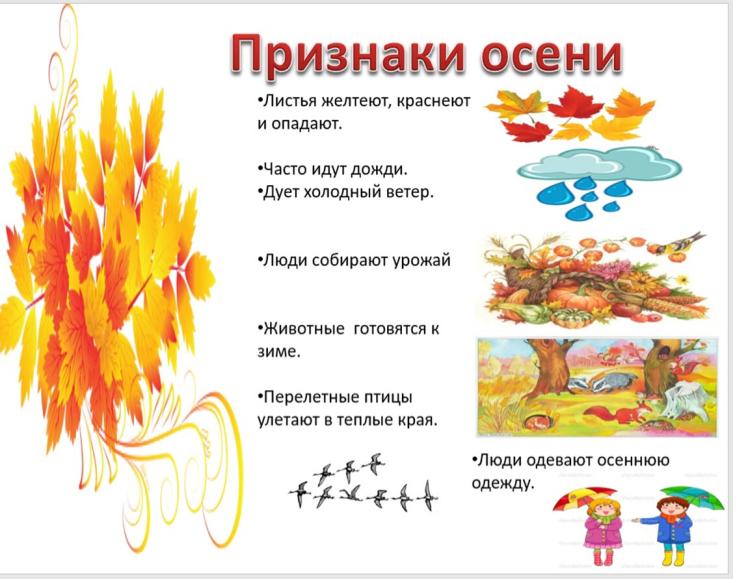 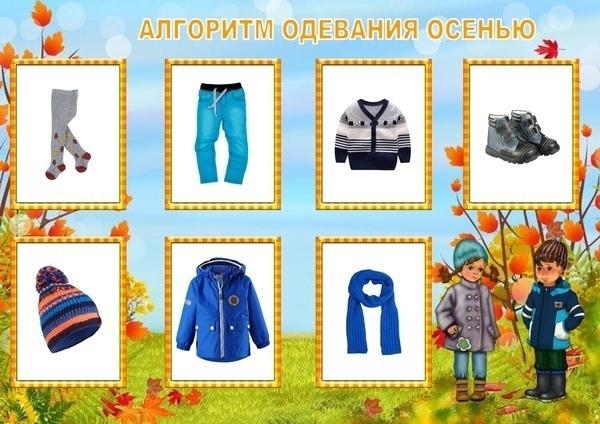 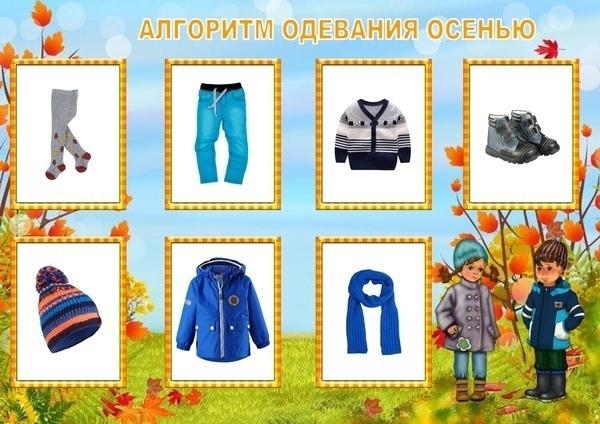 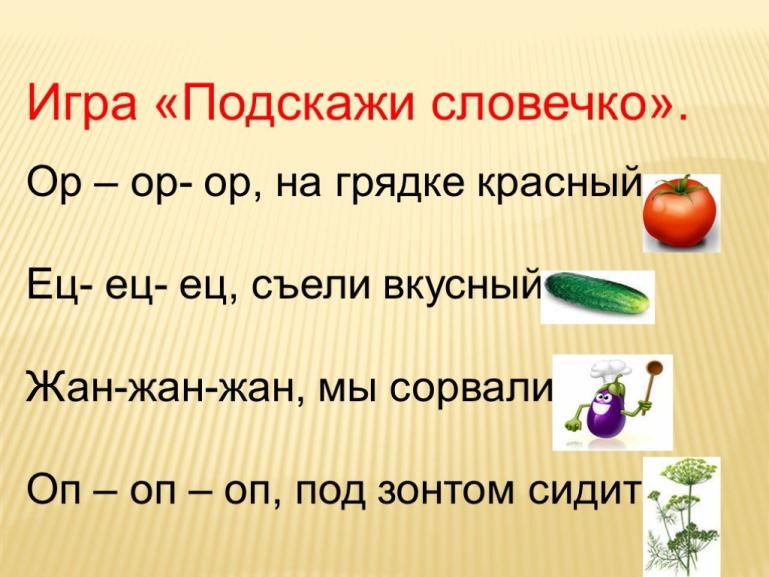 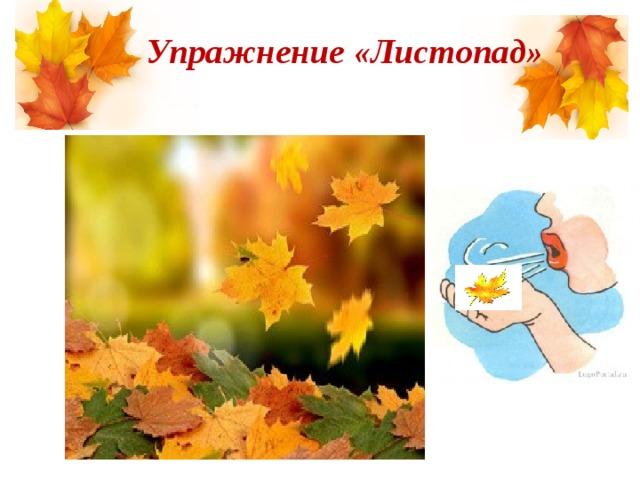 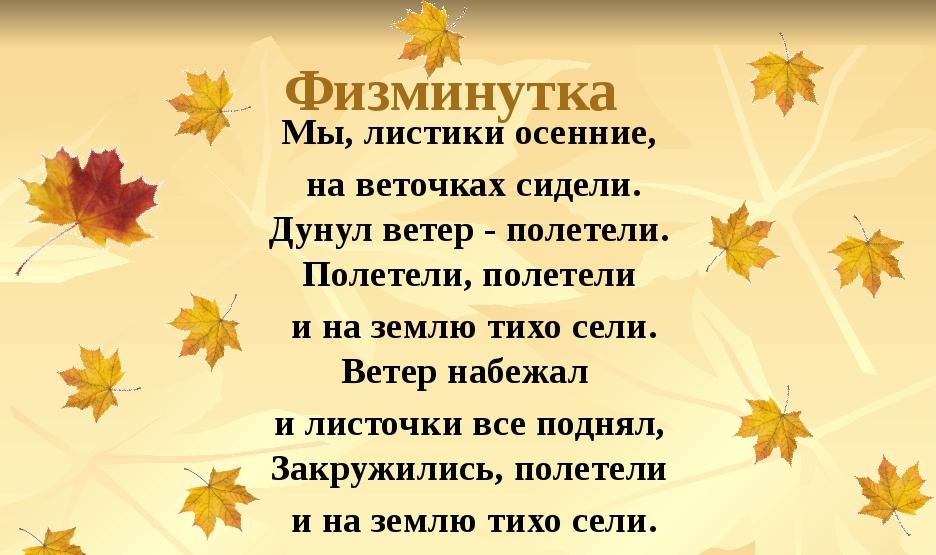 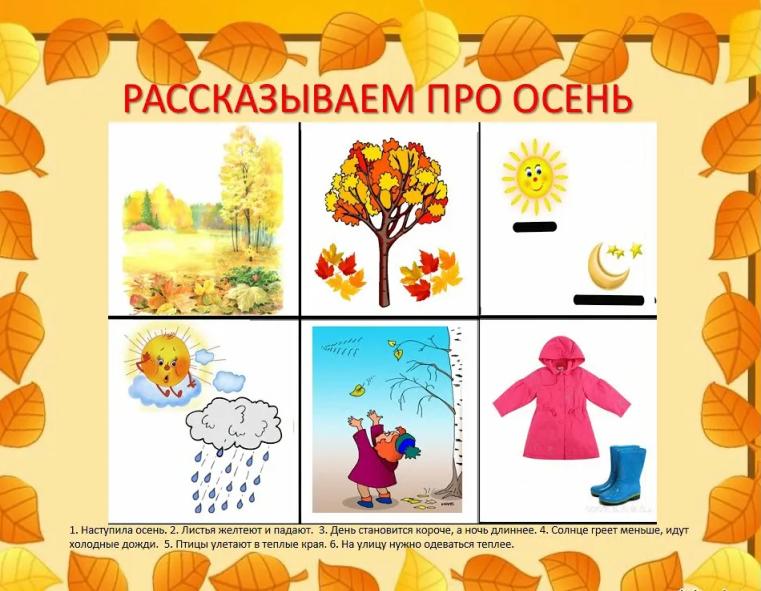 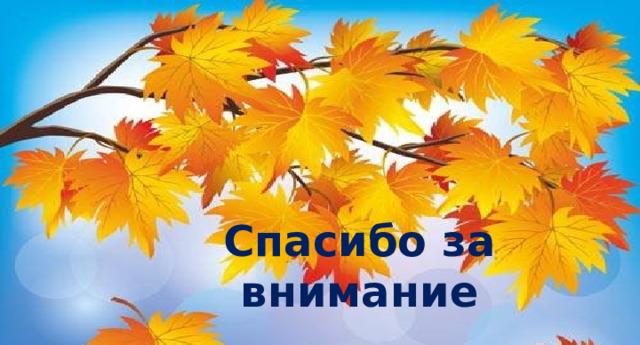